Задачи в стихах
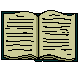 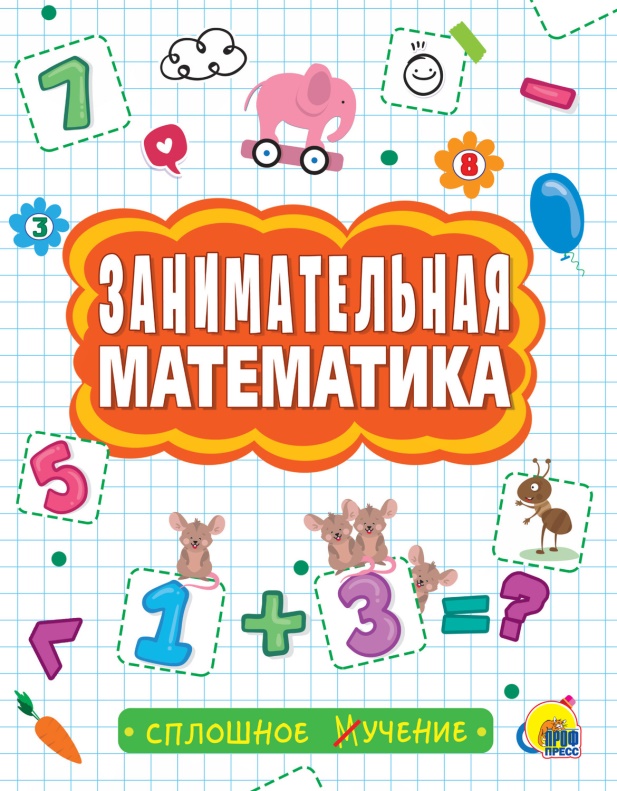 Математика 7 класс
1
ЗАНИМАТЕЛЬНЫЕ ЗАДАЧИ
Организационный момент
Как сказал Евклиду Пифагор,
Высчитав, что дважды два – четыре:
Цифра «пять» - совсем не перебор,
Если посмотреть на это шире…
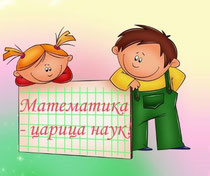 2
ЗАНИМАТЕЛЬНЫЕ ЗАДАЧИ
Организационный момент
Учитель был ужасно удивлён:
«Ты все примеры смог решить, Антон?!»
«А что вам показалось удивительным?
Я просто стал примерным и решительным!»
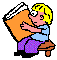 3
ЗАНИМАТЕЛЬНЫЕ ЗАДАЧИ
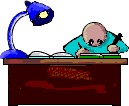 Разминка
№1
На базаре ёжик		
Накупил сапожек,
Сапожки по ножке – себе,
Поменьше немножко – жене,
С пряжками – сыну,
С застёжками – дочке.
И всё уложил в мешочке.
Сколько  в семействе у ёжика ножек?
И сколько купил на них ёжик сапожек?
4
ЗАНИМАТЕЛЬНЫЕ ЗАДАЧИ
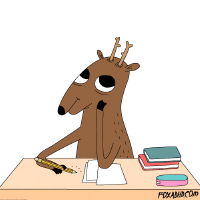 Разминка
5
ЗАНИМАТЕЛЬНЫЕ ЗАДАЧИ
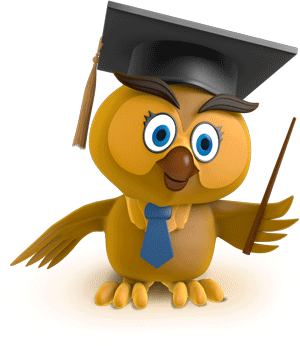 Разминка
№3
Если  Грушам  дать по груше,
то одна в избытке груша.
Если дать по паре груш,
То не хватит пары груш.
Сколько Груш и сколько груш?
6
ЗАНИМАТЕЛЬНЫЕ ЗАДАЧИ
Решение задач
1
Медведь с базара плюшки нёс,
Но на лесной опушке
Он половину плюшки съел
И плюс ещё полплюшки.
Шёл, шёл, уселся отдохнуть
И под «ку-ку» кукушки
Вновь половину плюшки съел
И плюс ещё полплюшки.
Стемнело, он ускорил шаг,
Но на крыльце избушки
Он снова пол-остатка съел
И плюс ещё полплюшки.
С пустой кошёлкою, увы, 
Он в дом вошёл уныло
Хочу, чтоб мне сказали вы
А сколько плюшек было?
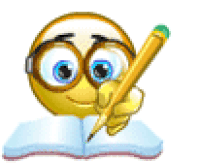 7
ЗАНИМАТЕЛЬНЫЕ ЗАДАЧИ
Решение задач
2
Просит дед свою бабулю: «Испеки мне колобок».
Бабка деду: «А смогу ли? Нет запаса муки впрок».
«По амбару помети, по сусекам поскреби.
Горсточку муки найдешь, колобок мне испечешь».
Наскребла полкилограмма, будет колобок румяный.
Пять процентов от муки масла идет в порцию.
Поскорее помоги рассчитать пропорцию.
Тридцать граммов молока и две трети от него
Бабка сахара берет.
Теста выйдет из него граммов где-то на шестьсот.
Ты бабуле подскажи, яиц сколь свежих
В тесто надо положить, чтобы колобок был нежным?
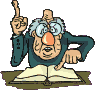 8
ЗАНИМАТЕЛЬНЫЕ ЗАДАЧИ
Решение задач
3
По дороге шел отряд, тридцать пар сапог подряд.
Рядом две сороконожки проскакали по дорожке,
И еще четыре кошки в своих беленьких сапожках.
Вот Яга в своей сторожке, что стоит на курьих ножках,
Квасит вкусную окрошку и глядит весь день в окошко.
Видит, как идет Антошка в огород копать картошку.
А Маринка за морошкой в лес пошла с большим лукошком.
А соседский сын Сережка ноги промочил немножко.
Два цыпленка клюют крошки у крыльца из синей плошки.
А Наташка большой ложкой кормит кашей брата Прошку.
На лужайке - три Матрешки, а на кофточках – горошки.
Повар вместо поварешки прицепил на фартук брошку,
Угостил Свинью лепешкой, Козлику почистил рожки.
Вот такая Чепуха замесилась. ХА -ХА –ХА.
Посчитайте, ХЕ – ХЕ – ХЕ, сколько ног в той Чепухе?
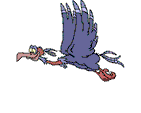 9
ЗАНИМАТЕЛЬНЫЕ ЗАДАЧИ
Психологическая заминка
Урок заканчивается, пожалуйста, определите своё эмоциональное состояние. Поставьте на карточке галочку в клетку, соответствующую настроению
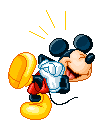 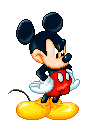 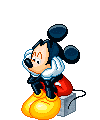 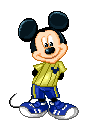 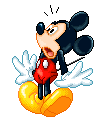 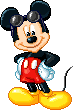 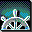 10
ЗАНИМАТЕЛЬНЫЕ ЗАДАЧИ
Спасибо! Успехов!
До новых встреч!
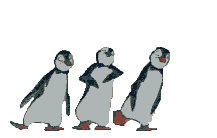 11
ЗАНИМАТЕЛЬНЫЕ ЗАДАЧИ
Желаю удачи!
Разработка урока: 
учитель математики 
Ткачева Вера Павловна

e-mail: tkacheva.vp@yandex.ru

Муниципальное бюджетное общеобразовательное учреждение
«Средняя общеобразовательная школа  №29 им. Д.Б. Мурачёва города Белгорода»
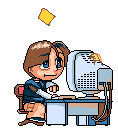 12
ЗАНИМАТЕЛЬНЫЕ ЗАДАЧИ